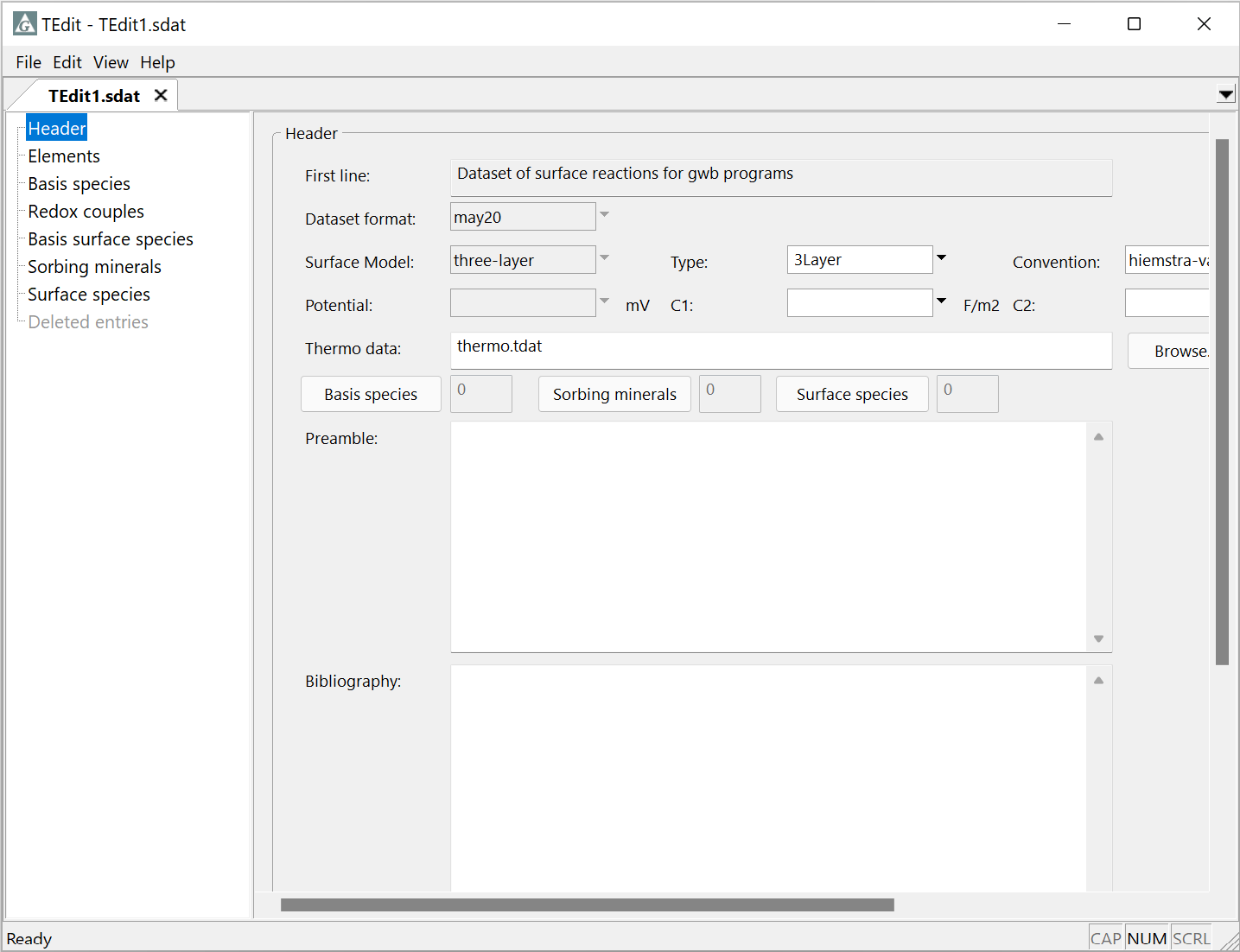 Three-layer and 
CD-MUSIC datasets
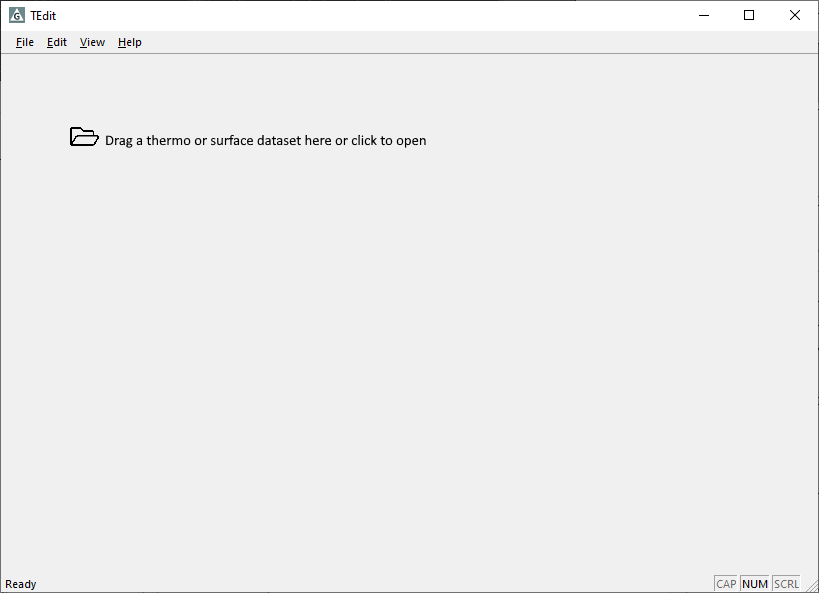 File  New  Sorbing Surfaces…
Choose the three-layer or CD-MUSIC model.
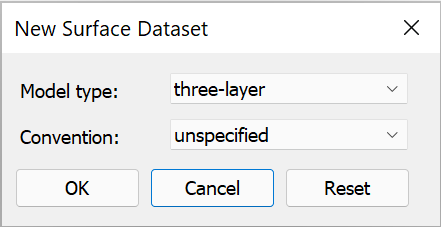 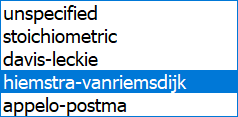 Choose a convention for polydentate complexation, if desired. CD-MUSIC is typically used with Hiemstra-Van Riemsdijk or Appelo-Postma, for example.
Three-layer and CD-MUSIC datasets are similar to those for the two-layer model
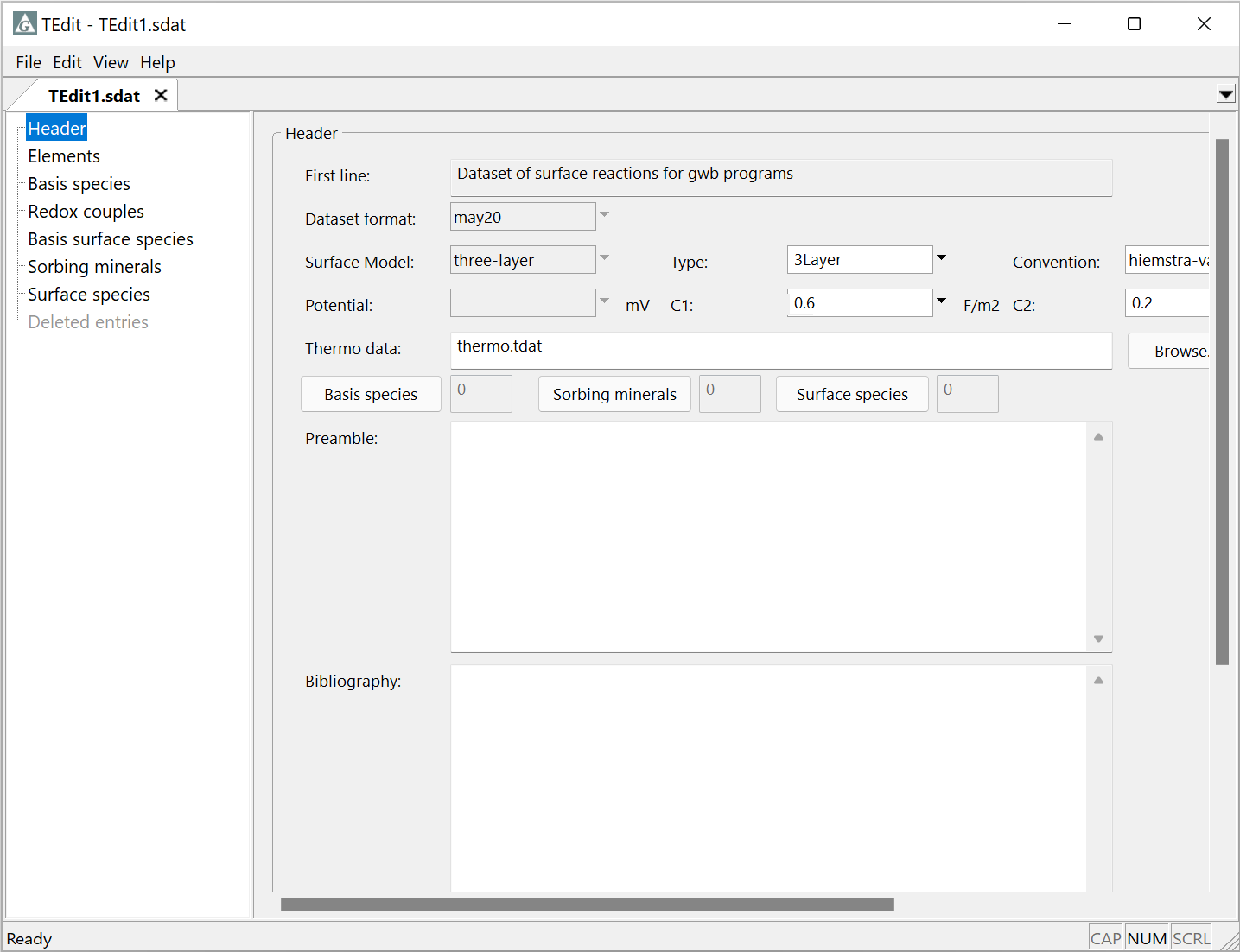 Supply capacitance values C1 and C2 for your surface
Associate surface sites with minerals from a thermo dataset and set their site density
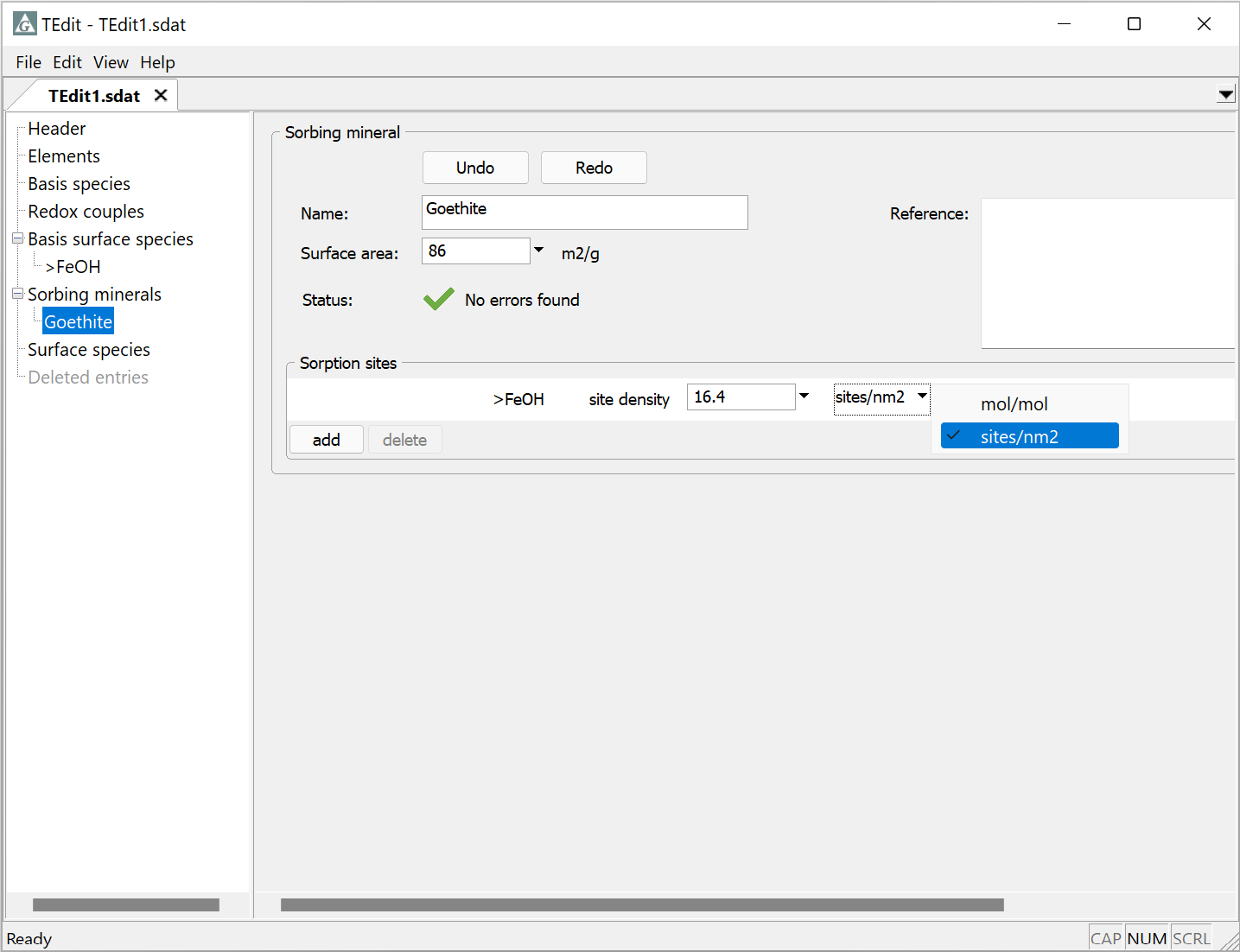 Goethite selected from list of minerals in thermo dataset.
Right-click → Add
Each sorbing mineral can contain one or more of the sorbing sites (the surface basis species)
Enter site density in moles/mole mineral or sites/nm2
In the three-layer model, set charge of surface species on multiple planes
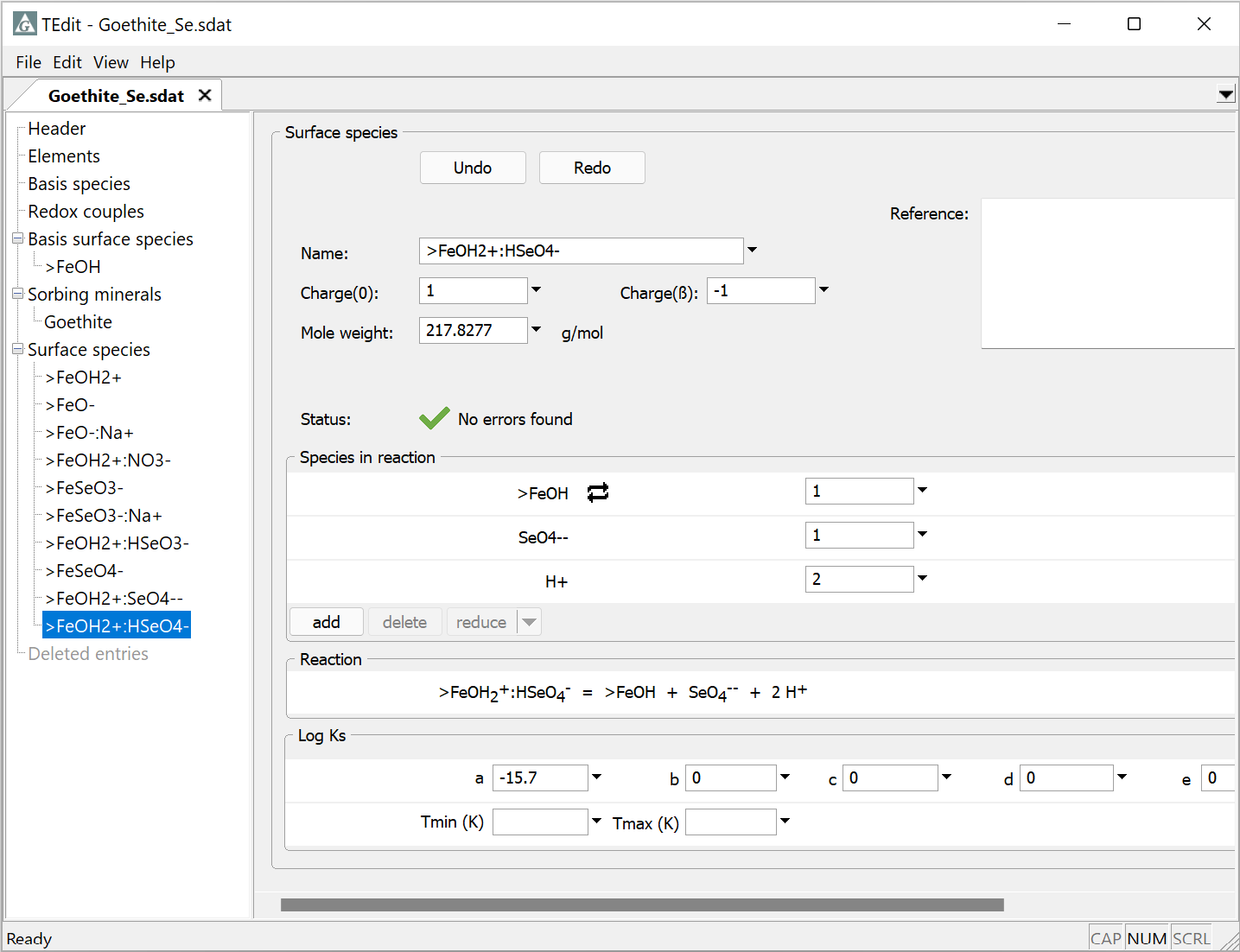 Selenate complex
Charge on the 0 and β planes
0 plane charge decreases by 1
β plane charge increases by 1
In the CD-MUSIC model, set total charge of surface species and change in charge on each plane
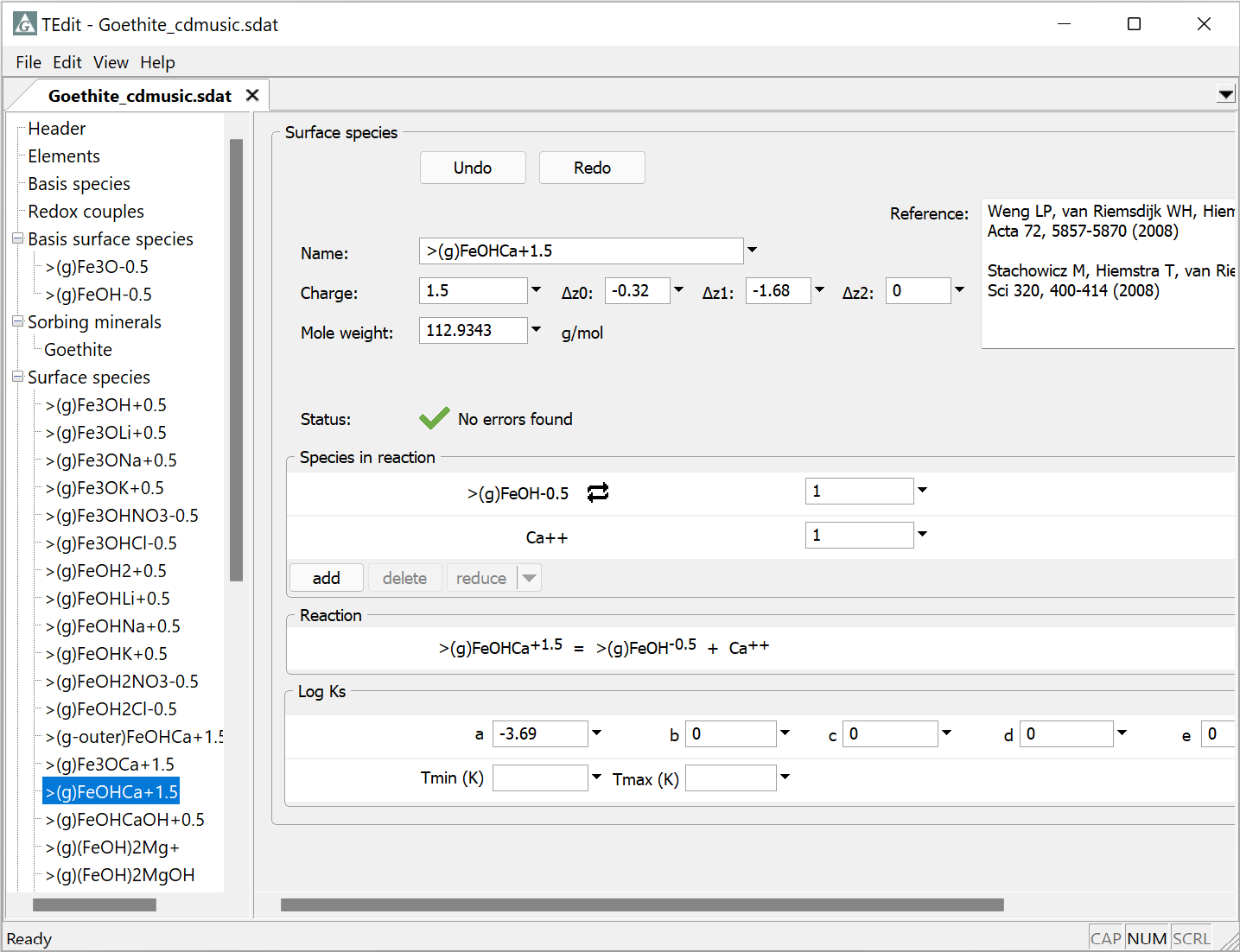 Charge distribution from complex dissociation
0 plane charge decreases by .32, β plane decreases by 1.68, and d plane is unchanged
Uncomplexed site commonly has fractional charge